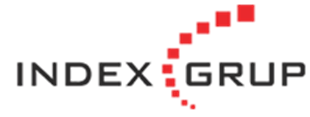 Analist
Toplantısı
Erol BİLECİK
Index Grup CEO
twitter.com/ErolBilecik

10 Mart 2015
Index Plaza
Index Grup Şirketleri
2014 - 2015 yılı görünümü
Gündem
1. Dünya’da ve Türkiye’de Bilişim Sektör Turu
2. Index Grup Şirketleri Değerlendirmesi
Index Grup Şirketleri 2014 Yılı Değerlendirmesi
Index Bilgisayar A.Ş. 2014 Yılı Değerlendirmesi ve 2015 Yılı Hedefler
Index Bilgisayar A.Ş.  / 2014 Yılı Finansal ve Operasyonel Sonuçlar
Index Grup 2015 Yılı Gelişmeleri
01
Dünya ve Türkiye’de 
Bilişim Sektör Turu
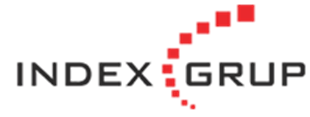 Son Kullanıcı Pazar Payındaki Değişimler
Kaynak : Index Grup
PC & Internet Sahiplik Oranları
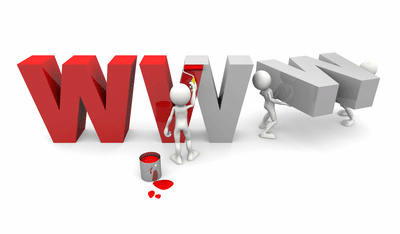 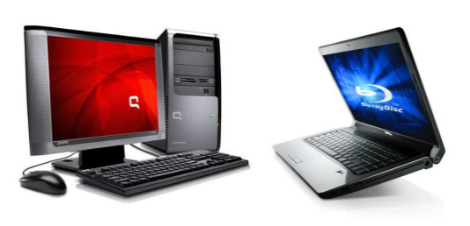 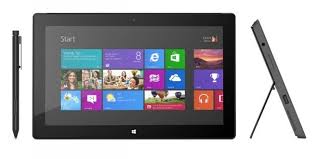 Kaynak: Index Grup
Evlerde BT Ürünleri Bulunma Oranları 
(Türkiye)
2010
2010
2011
2012
2013
2014
Kaynak: TUİK
Türkiye Bilişim Teknolojileri Pazarı 
2012 - 2018 (x m $)
Kaynak: IDC Worldwide Black Book
Türkiye Bilişim Teknolojileri Pazarı 
2012 - 2018 (x m $)
Kaynak : IDC Worldwide Black Book
Türkiye Bilişim Teknolojileri Pazarı 
2012 - 2018 (x m $)
Kaynak : IDC Worldwide Black Book
Türkiye PC Pazarı / Desktop & Mobil
Kaynak : IDC
Türkiye PC Pazarı / Desktop & Mobil & Tablet
2013
2014
Kaynak : IDC
Avrupa Ülkeleri PC Pazarı (x 1.000 Adet)
2013
2014
Kaynak : IDC
Muhtelif Ülkeler PC Pazarı (x 1.000 Adet)
2013
2014
Kaynak : IDC
Teknolojinin Seyri
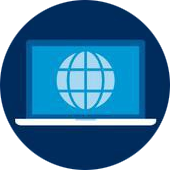 Mobil Dünya
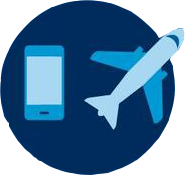 Nesnelerin İnterneti
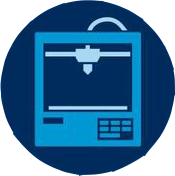 3 Boyutlu Yazıcı


Analitik ve Büyük veri
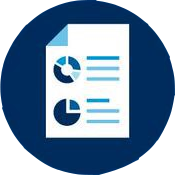 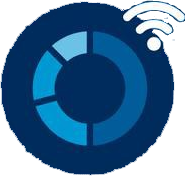 İçerik Sistemi
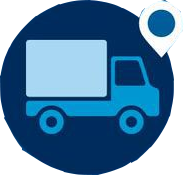 Akıllı Makinalar


Bulut Mimarisi
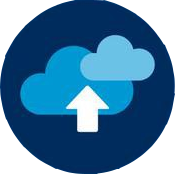 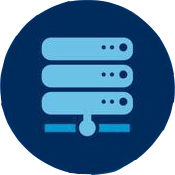 Yazılım Uygulamaları


Ölçeklenmiş IT


Gizlilik ve Koruma
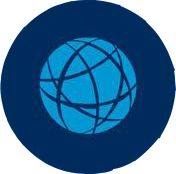 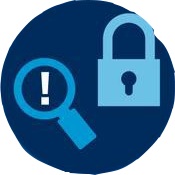 Kaynak : Gardner Group
02
Index Grup Şirketleri Değerlendirmesi
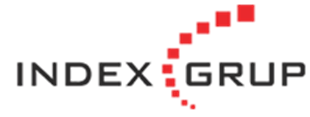 Index Grup Şirketleri ve İştirak Yapısı
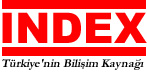 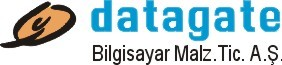 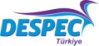 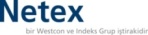 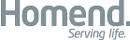 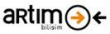 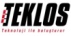 * 09.Mart.2015 / 13:00 itibari ile BİST’den alınmıştır.
Bölgelerimiz
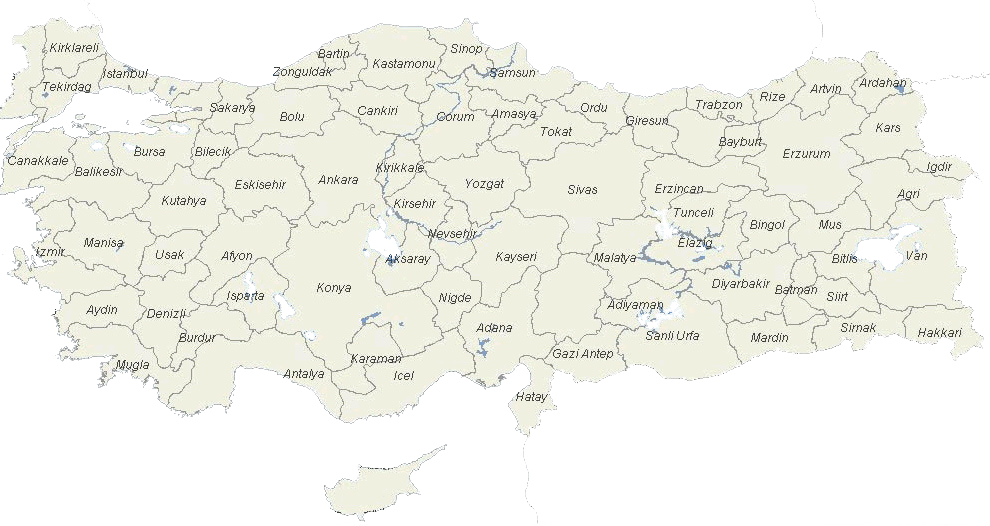 Samsun
 8 Şehir 
399 Bayi
İstanbul-Avrupa      2060 Bayi
İstanbul-Anadolu   4152 Bayi
Trabzon  
6 Şehir 
210 bayi
Kocaeli 
6 Şehir, 530 Bayi
Erzurum
 6 Şehir 
190 Bayi
Tekirdağ
5 şehir, 521 Bayi
Ankara
 6 Şehir 1881 Bayi
Bursa
3 Şehir, 416 Bayi
Elazığ
 7 Şehir  229 Bayi
Kayseri
 6 Şehir
 342 Bayi
İzmir
8 Şehir, 2850 Bayi
Diyarbakır 
7 Şehir
 388 Bayi
Gaziantep   
4 Şehir     260 Bayi
Adana
5 şehir, 578 Bayi
Antalya
5 Şehir, 809 Bayi
Index Grup Şubeleri
Mobil Kanal Ekipleri
İş Modeli
150 +
Teknoloji 
Kontratı
23.500  m2
Lojistik 
Merkezi
8.000 +
İş 
Ortağı
Lider
Teknoloji 
Grubu
One Stop Shopping
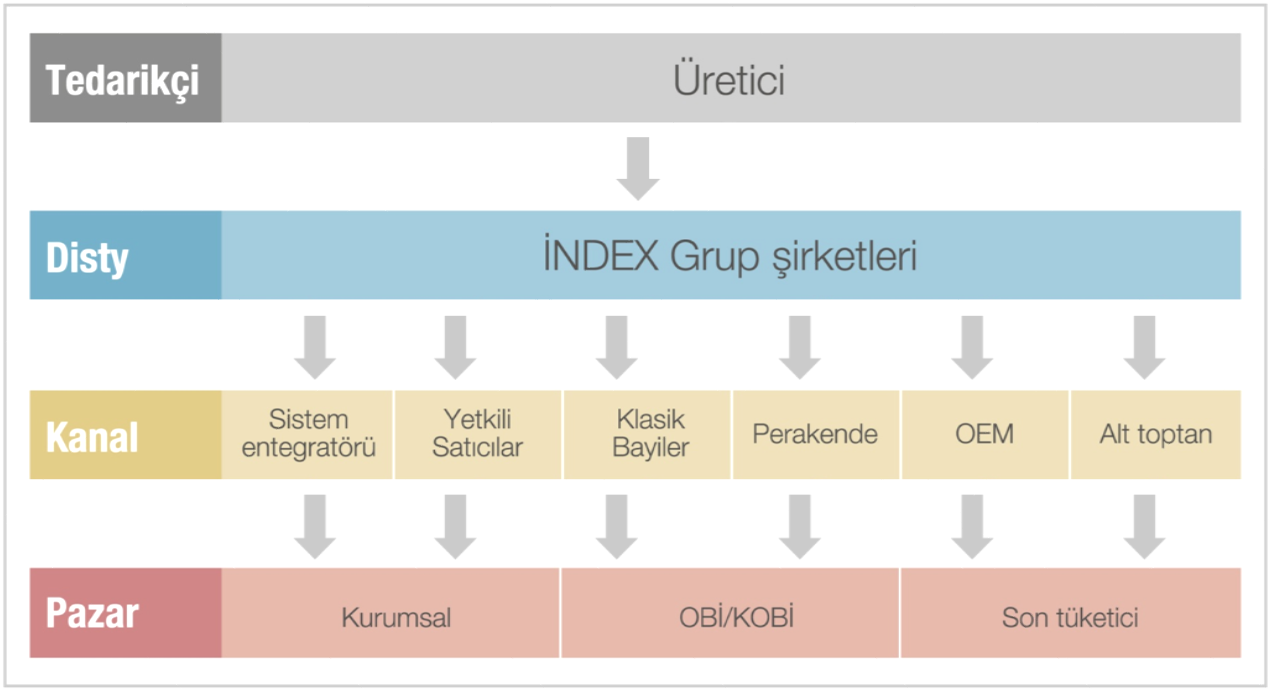 Grup Şirketlerin 2013-2014 Yılı Cirolarımız (Solo) (x m TL)
Başlıca Üreticilerimiz
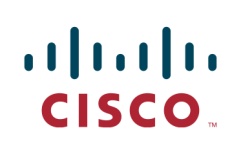 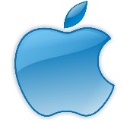 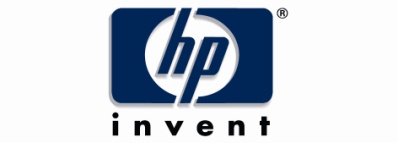 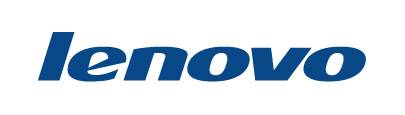 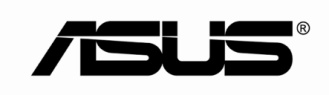 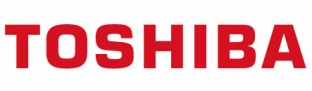 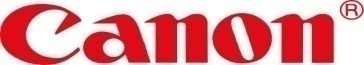 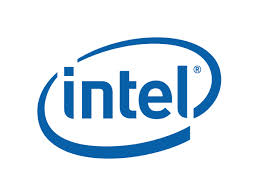 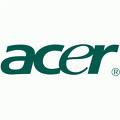 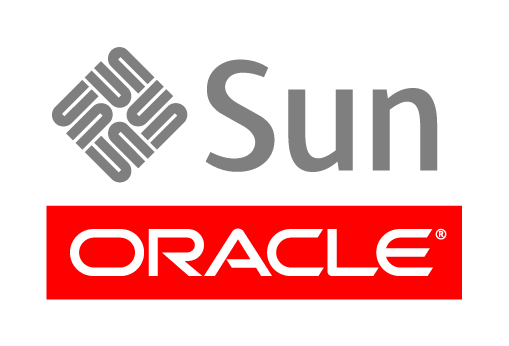 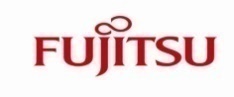 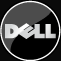 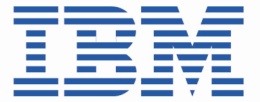 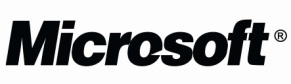 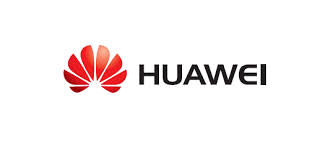 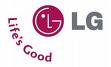 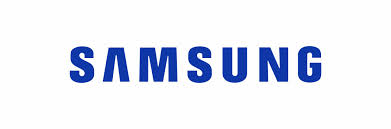 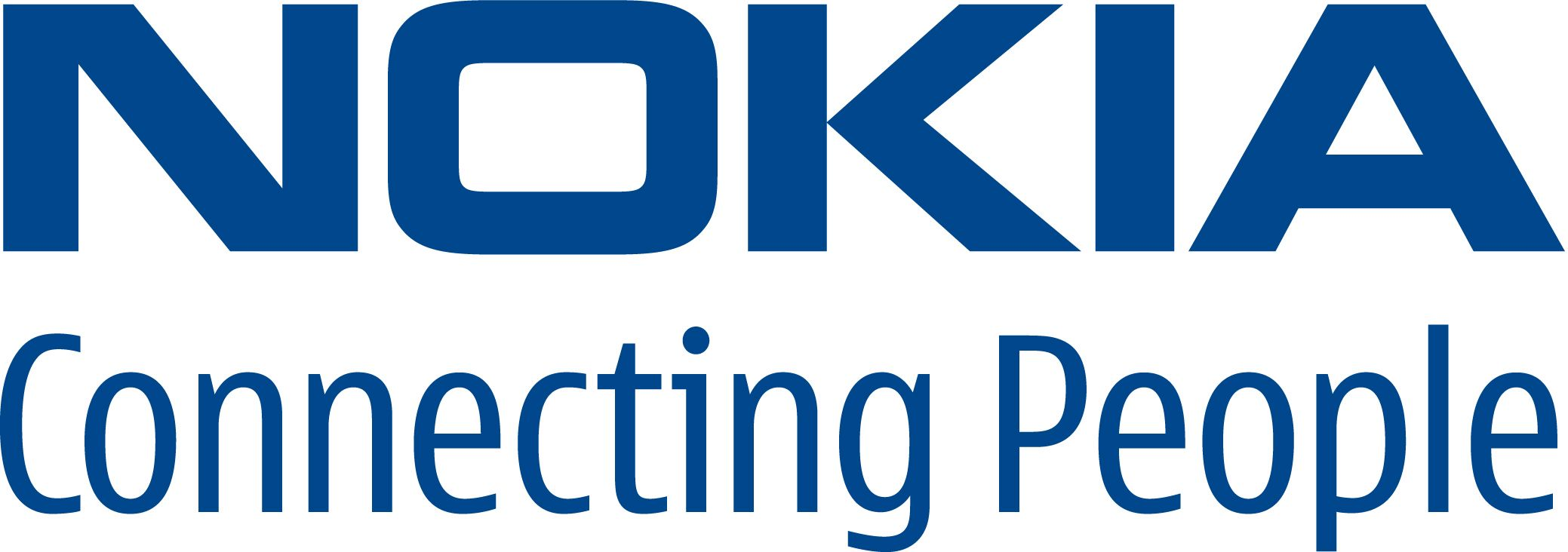 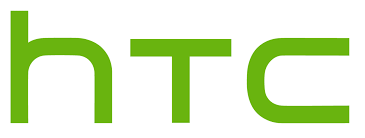 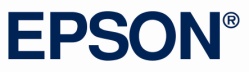 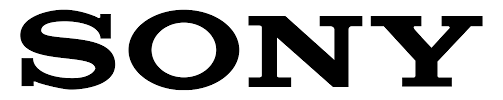 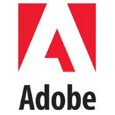 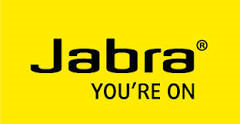 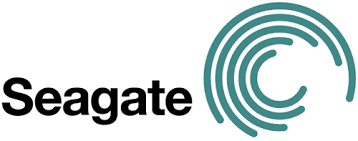 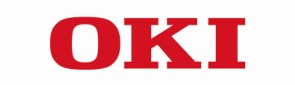 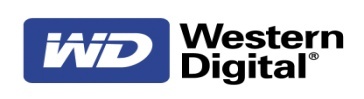 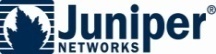 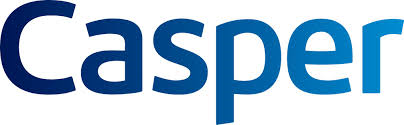 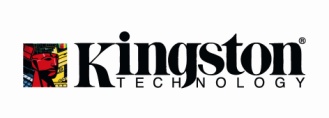 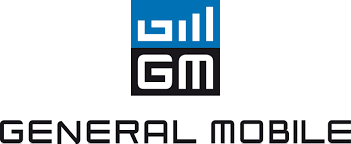 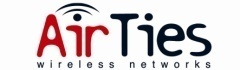 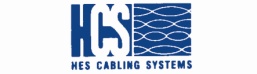 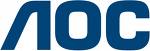 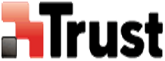 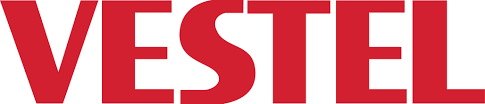 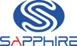 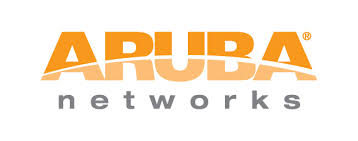 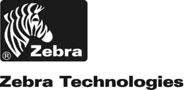 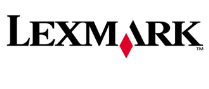 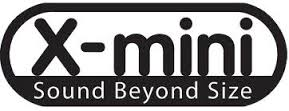 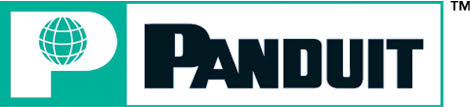 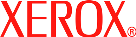 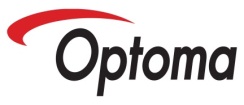 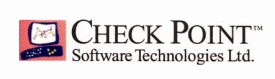 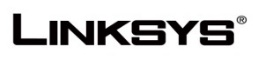 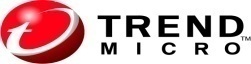 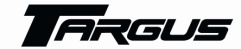 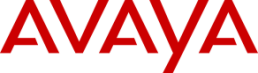 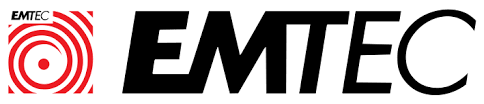 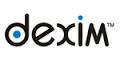 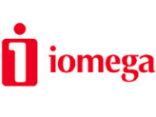 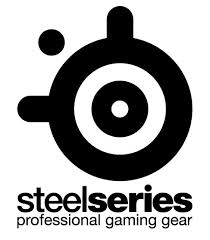 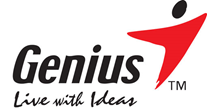 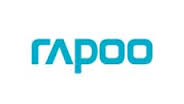 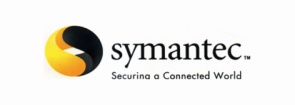 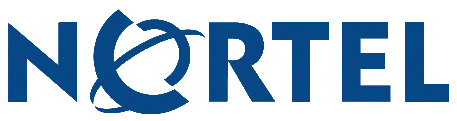 Ana Ürün Gruplarımız
Index Grup Şirketleri  2013-2014
“Satışların Ana Ürün Gruplarına göre Dağılımı”
2013
2014
Satışların Sezonsal Dağılımı
BT Sektöründeki Pazar Payımız
16,8%
19,4%
Toplam BT 
Sektörü
Türkiye Toplam IT Sektörü
Türkiye Toplam IT Sektörü
Index Grup Toplam Ciro
Index Grup Toplam Ciro
23,0%
21,4%
Toplam  BT Sektörü (Donanım)
Index Bilgisayar A.Ş. 
2014 Yılı Finansal ve Operasyonel Sonuçlar
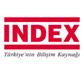 Ciro ve Brüt Kar (Bin TL)
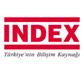 Özet Gelir Tablosu
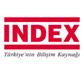 Özet Bilanço (Bin TL)
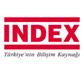 Net Finansal Borç (Bin TL & USD)
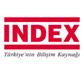 İşletme Sermayesi (Bin TL)
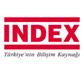 Nakit Akışı (Bin TL)
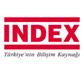 Mali Oranlar
(*) Ortalamalar bulunurken 3 'er aylık mali tablolardaki tutarlar dikkate alınmıştır
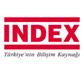 Gündem
1. Dünya’da ve Türkiye’de Bilişim Sektör Turu
2. Index Grup Şirketleri Değerlendirmesi
Index Grup Şirketleri 2014 Yılı Değerlendirmesi
Index Bilgisayar A.Ş. 2014 Yılı Değerlendirmesi ve 2015 Yılı Hedefler
Index Bilgisayar A.Ş.  / 2014 Yılı Finansal ve Operasyonel Sonuçlar
Index Grup 2015 Yılı Gelişmeleri
Index Grup Şirketleri 2015 Yılı Ciro Hedefleri (Solo) (x milyon TL)
Index Grup Şirketleri 2014-2015
“Satışların Ana Ürün Gruplarına göre Dağılımı”
2014
2015
25 Yıllık Görkemli Öykünün Değerli Sonucu
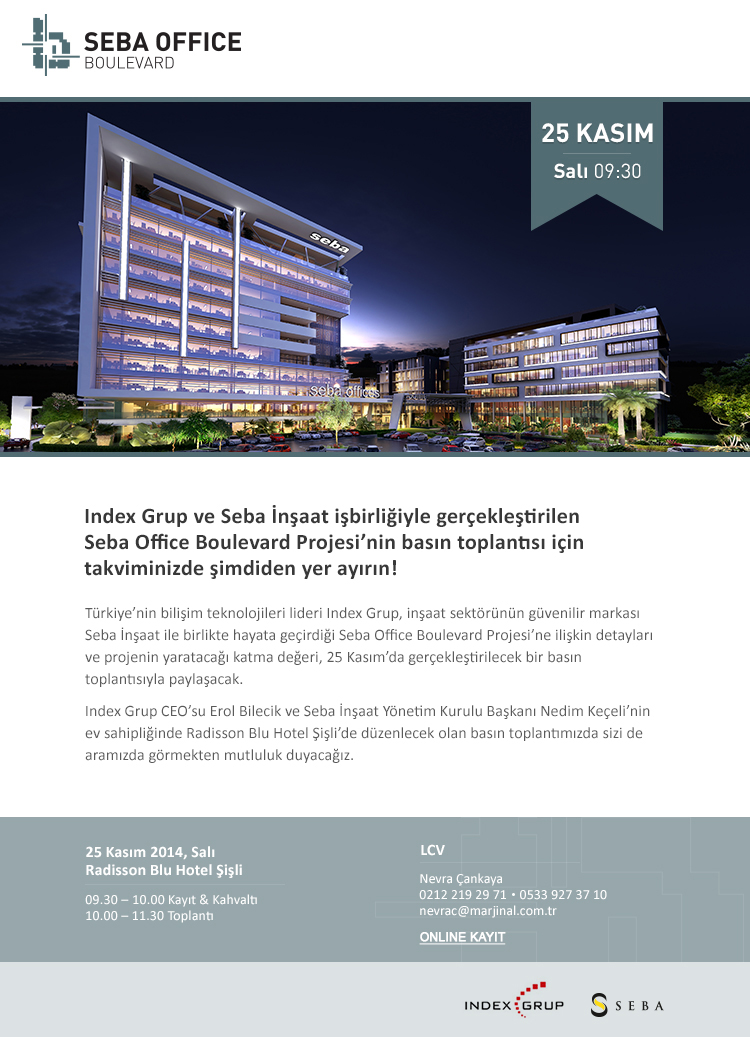 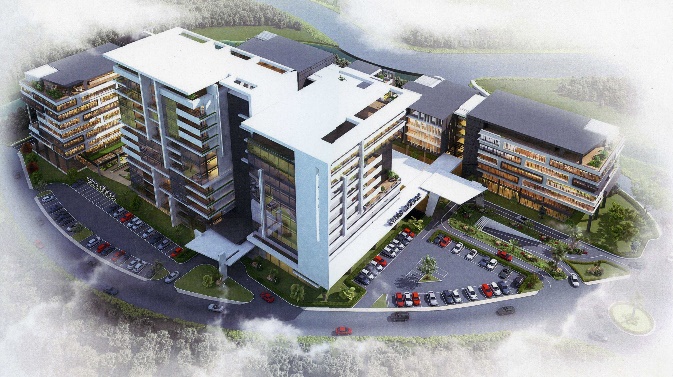 IndexPark 
Gayrimenkul Projesi
Güçlü Yatırımlar ve Olumlu Sonuçları
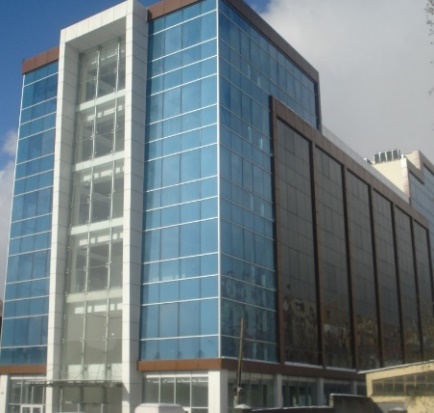 Sektöründe Lojistik işlerine yapılan en büyük yatırım
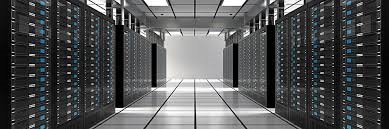 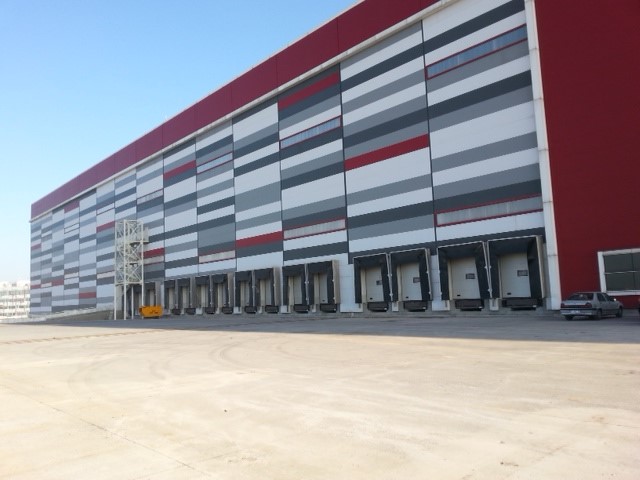 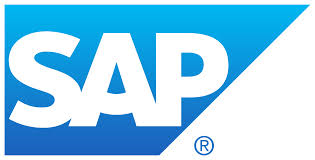 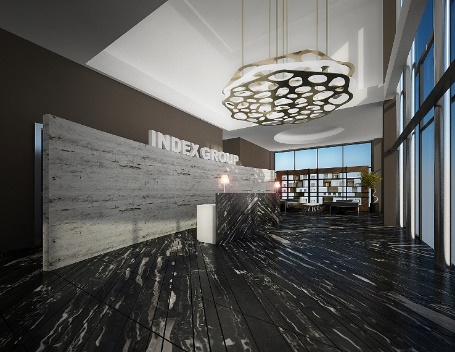 Alt Yapı
Yatırımları
Yeni Ofis 
Yatırımı
IT & Mobil Dünyada En Güçlü Oyuncu
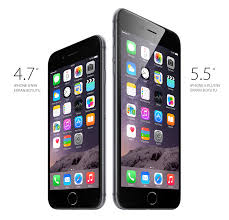 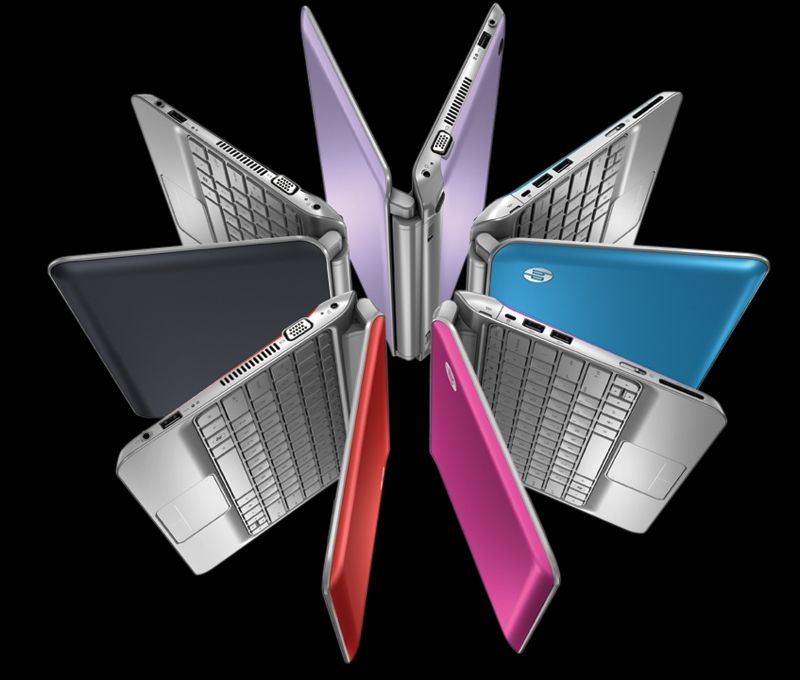 Apple başta olmak üzere 9 adet Tablet markası
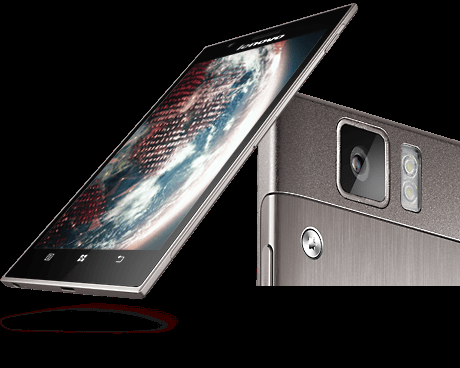 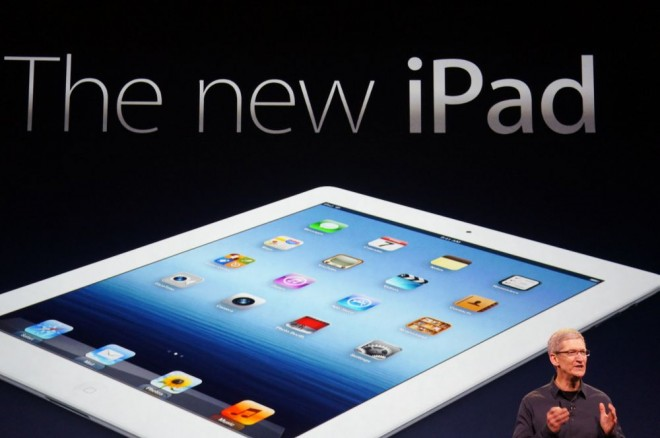 8 adet dünya lideri Notebook markası
iPhone & Lenovo distribütörlüğü
Mobil dünyada liderlik
Lojistikte güçlü oyuncu TEKLOS
2017 yılında 
30 Milyon USD 
Lojistik Geliri…
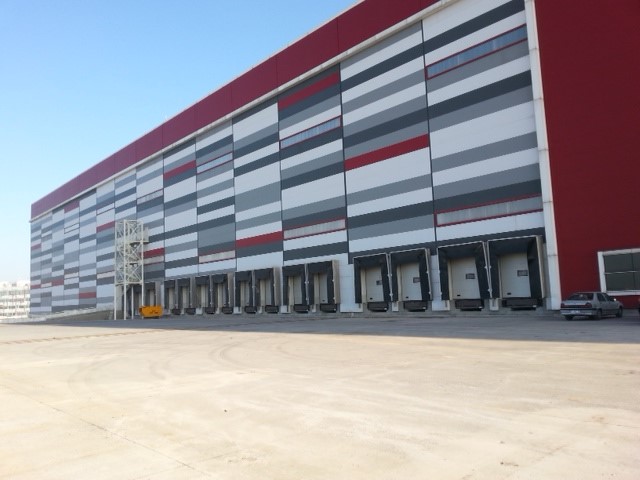 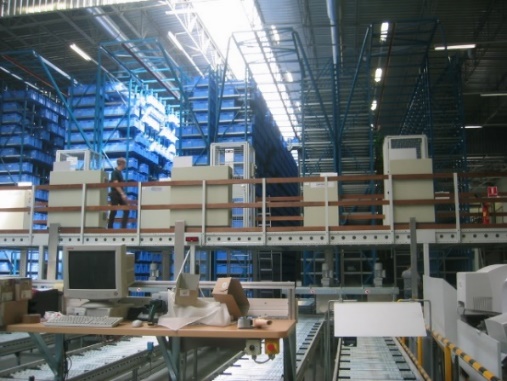 2014 yılında 
7.0 Milyon USD 
Lojistik Geliri…
Güçlü, Karlı
Verimli Büyüyen
Güçlü, Karlı ve Verimli Büyüyen Index Grup
1999-2014 yılları arasında 56 milyon TL’ den 2.715 milyon TL satış hacmine yolculuk
15 yılda 49 kat büyüyerek % 30 yıllık ortalama büyüme,
Yeni B2B stratejisi ile tamamen online sisteme geçiş ve tam verimli çalışma
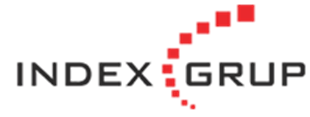 Yabancı sermayeli ortaklarımızla güçlü sinerji
Teşekkürler…
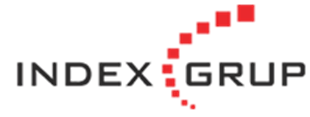